Лев Николаевич Толстой
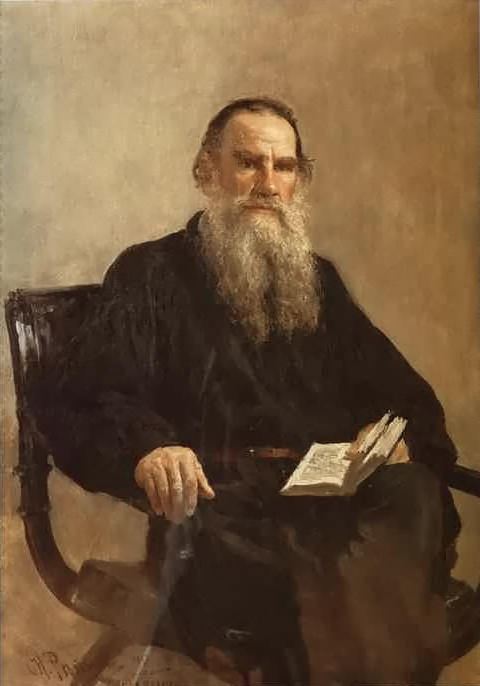 Художник И.Е. Репин.
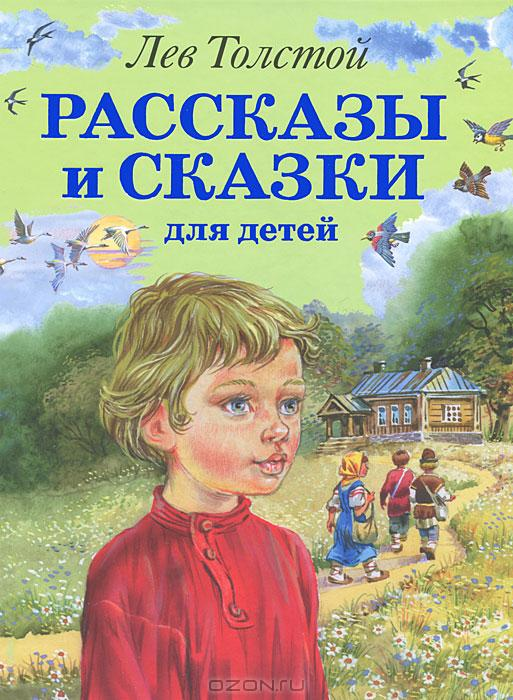 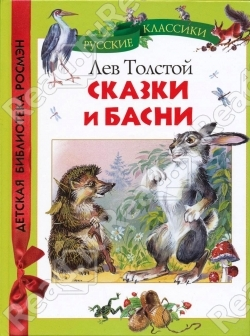 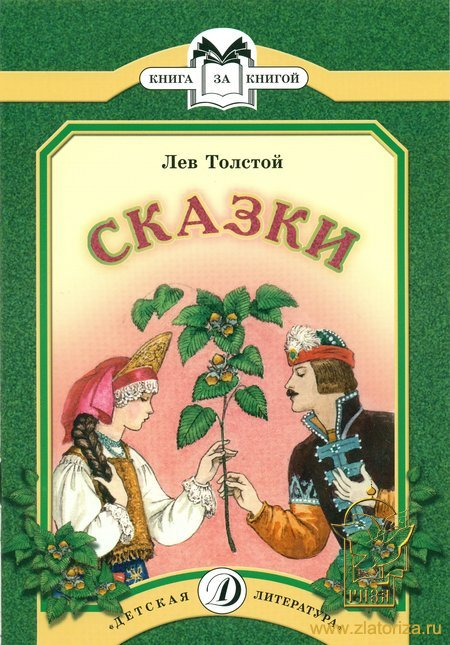 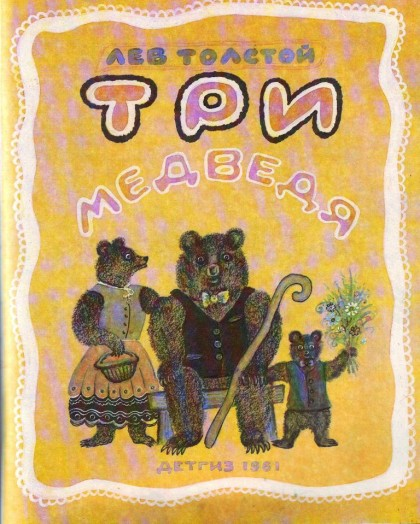 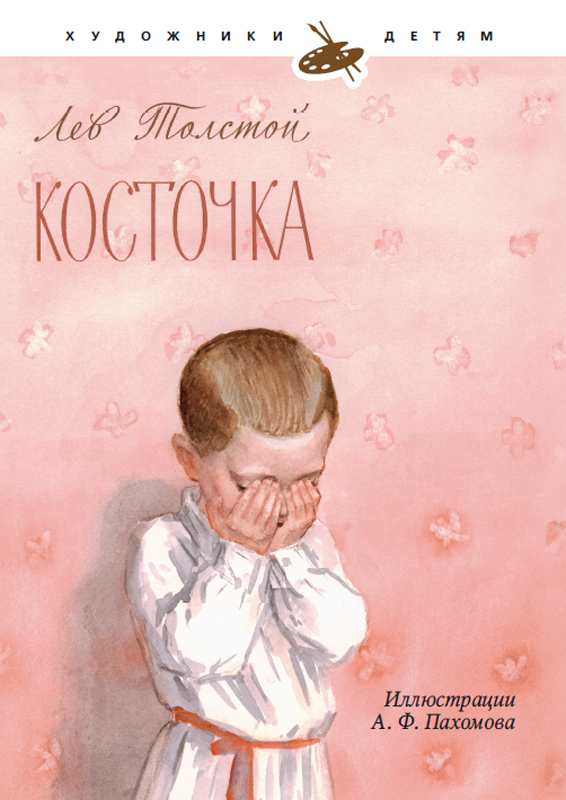 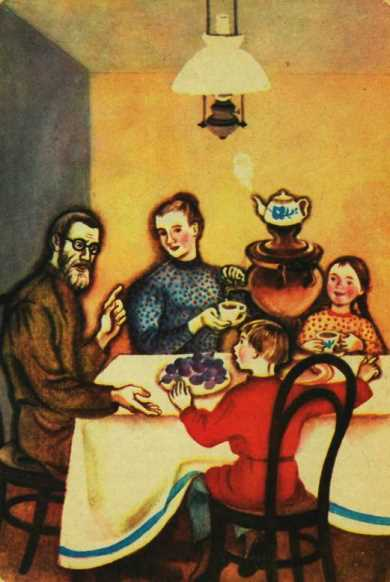 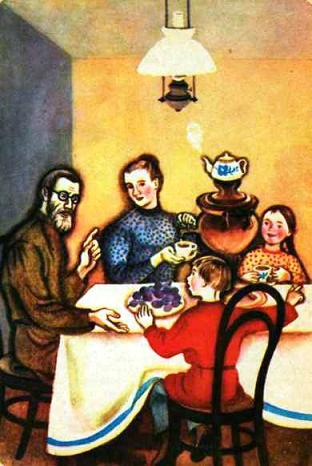 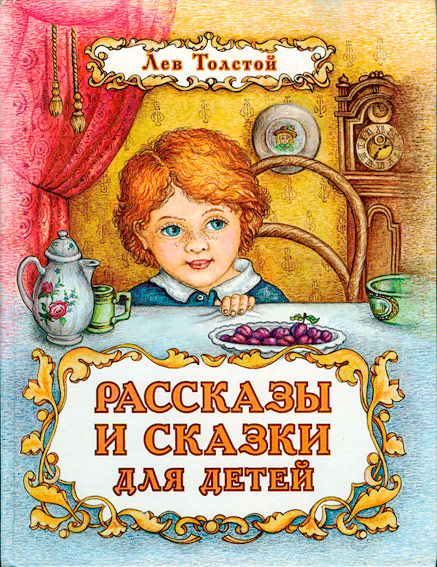 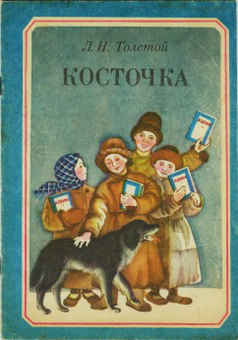 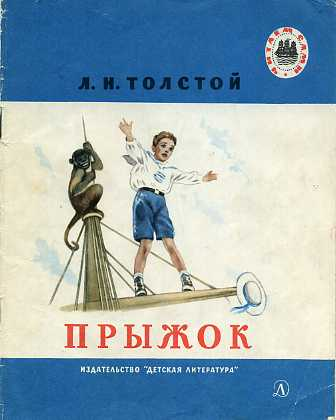 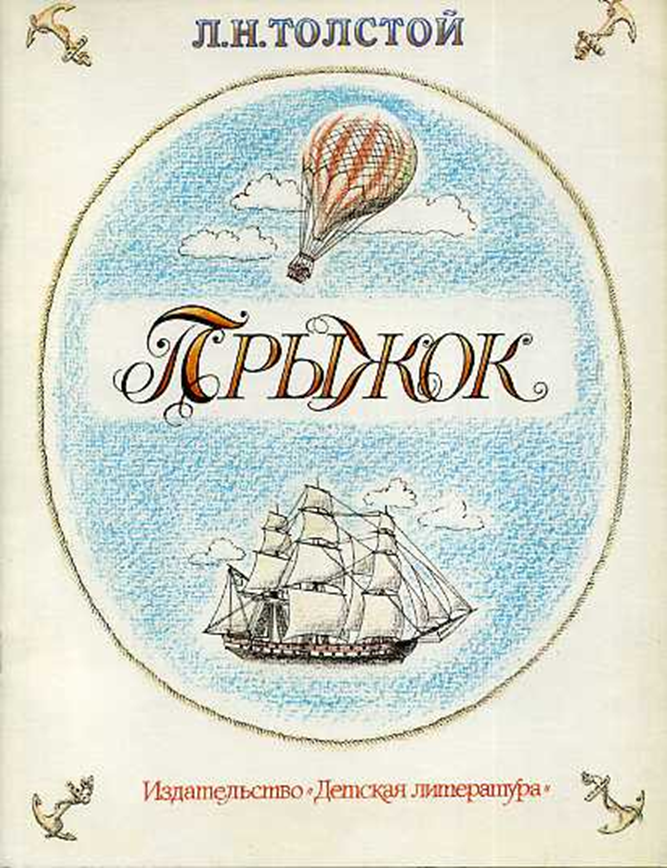